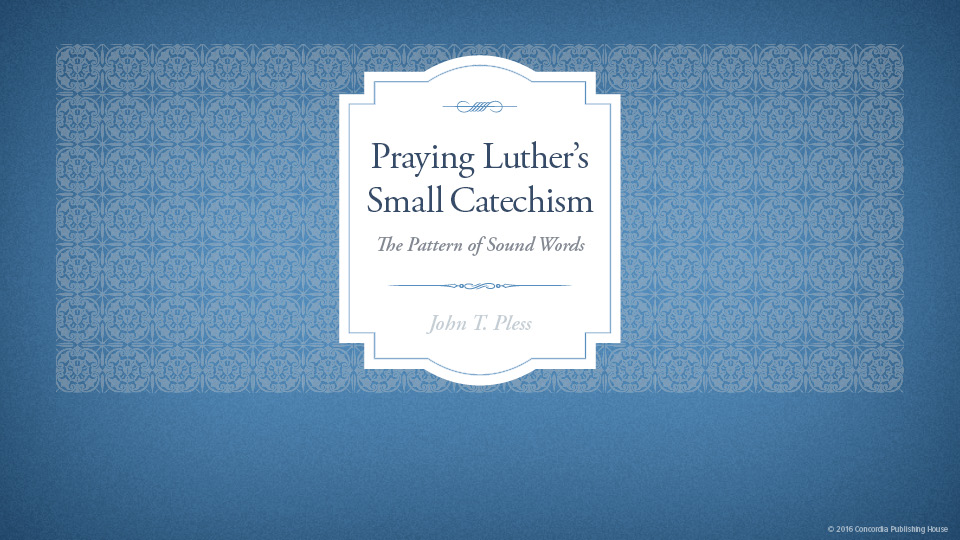 Begins July  16
“PRAYING LUTHER’S SMALL CATECHISM”
                          Prof John T. Pless 
Lesson 4
Date: 8-6-17
Trinity Lutheran Church  Norman, OK
Pastor David Nehrenz
Catechesis = 
Teaching with questions and answers
Bible Study: The Lord’s Prayer
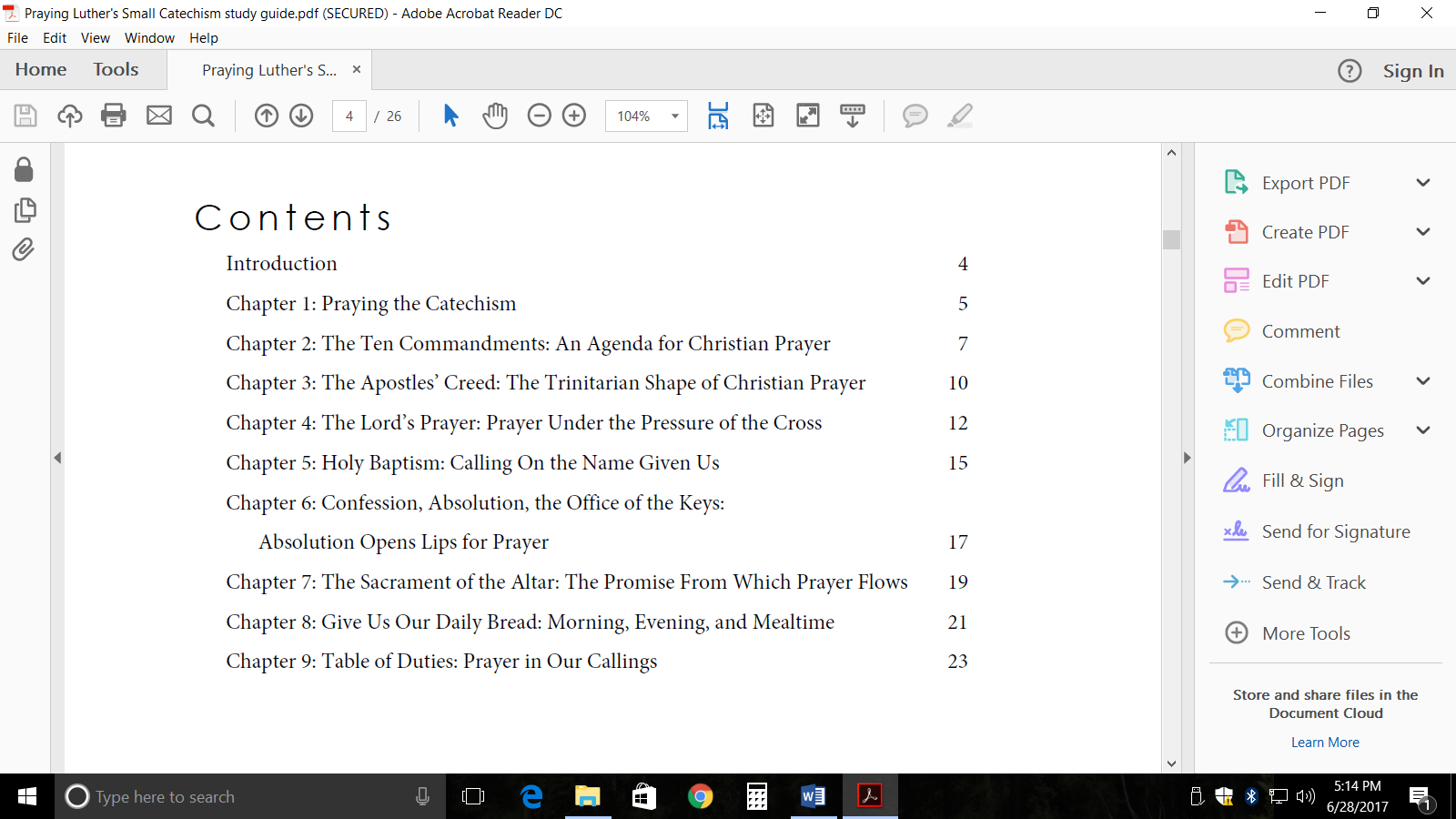 Scripture Texts:           
Matthew 6:5-15;  26:36-46;  
  Luke 11:1-13;  22:40-46;   
 1 Tim 2:1-6; 
  1 Thess 5:17
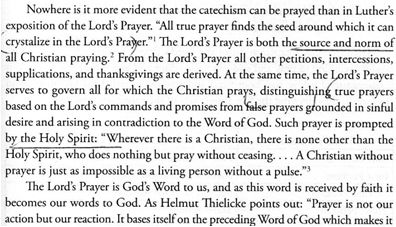 .
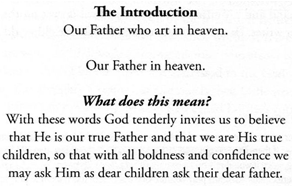 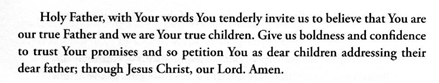 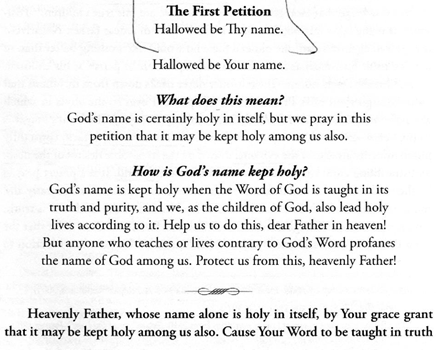 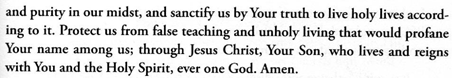 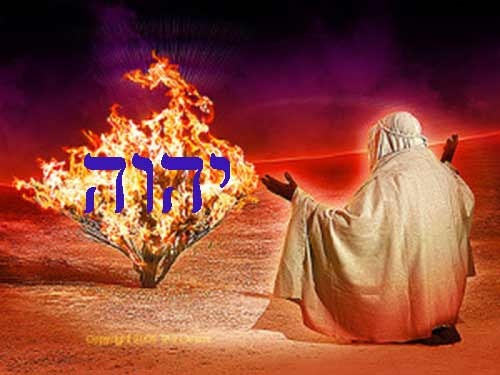 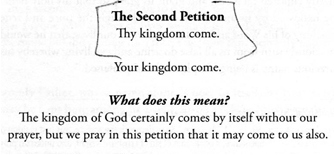 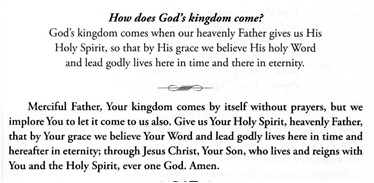 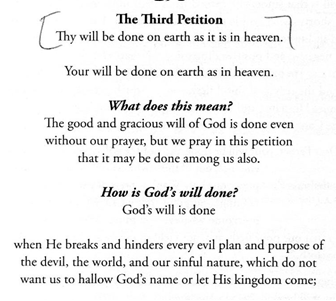 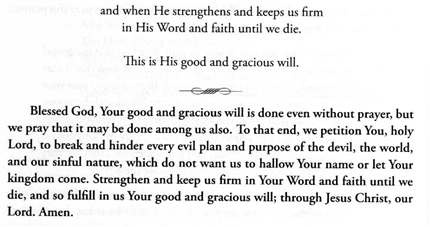 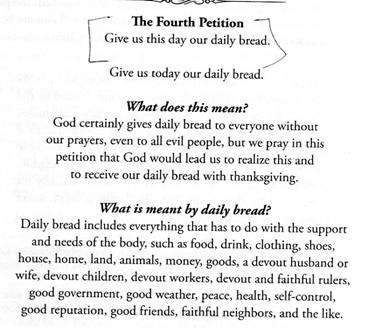 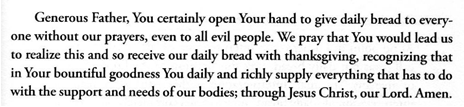 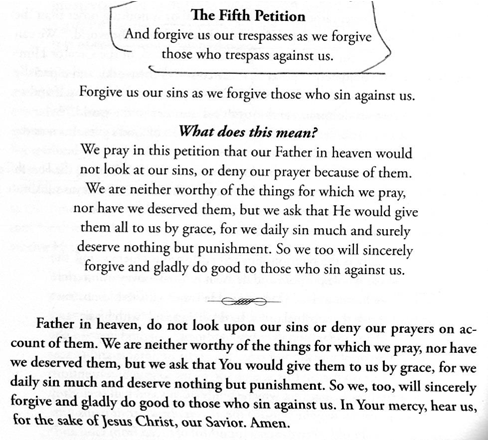 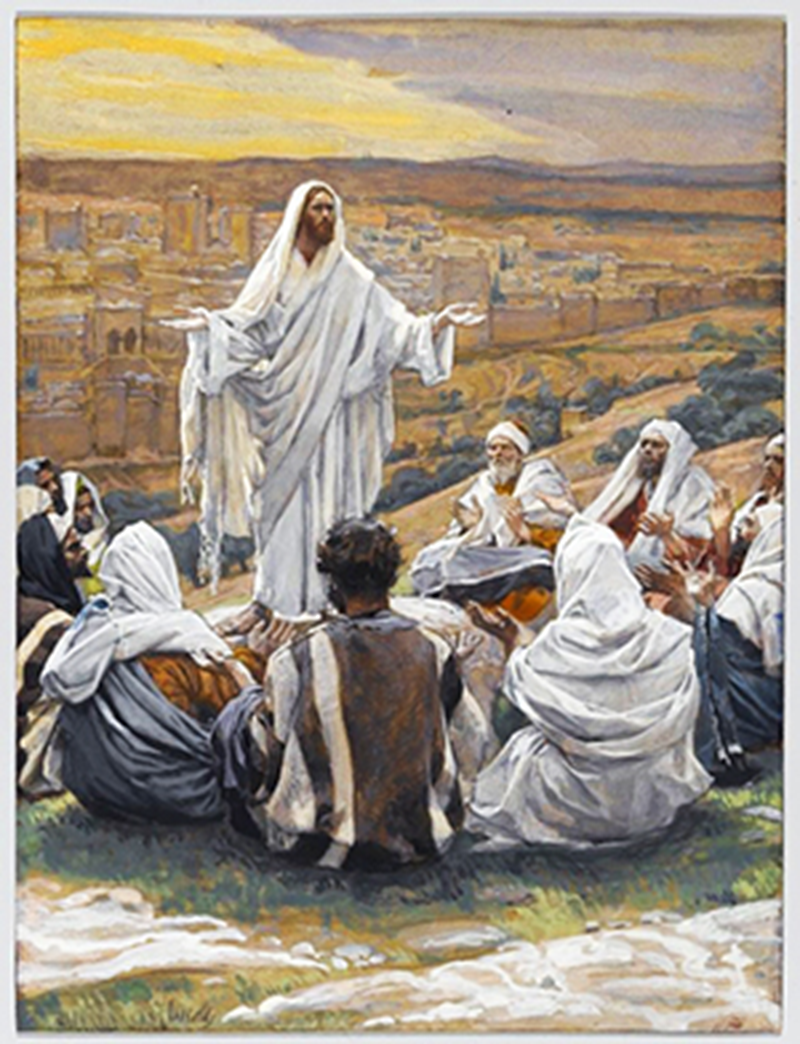 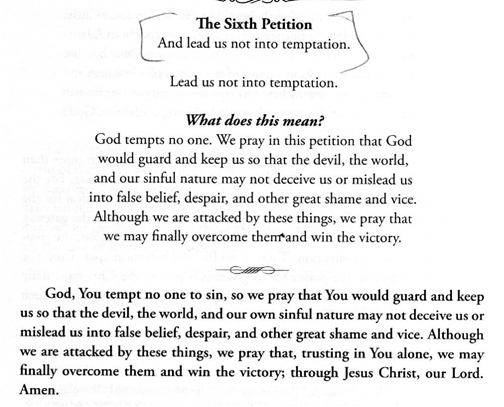 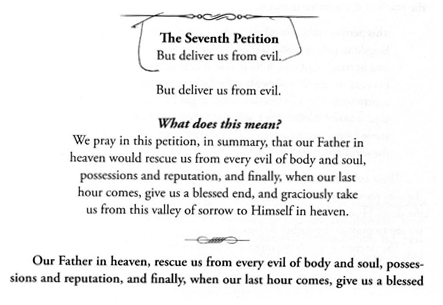 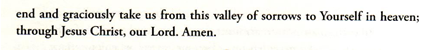 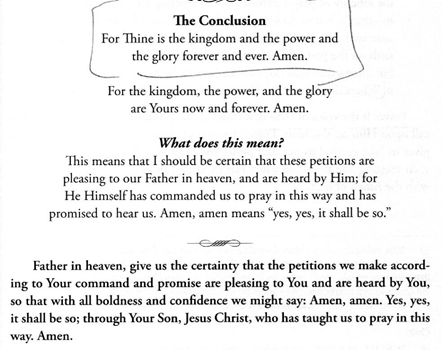 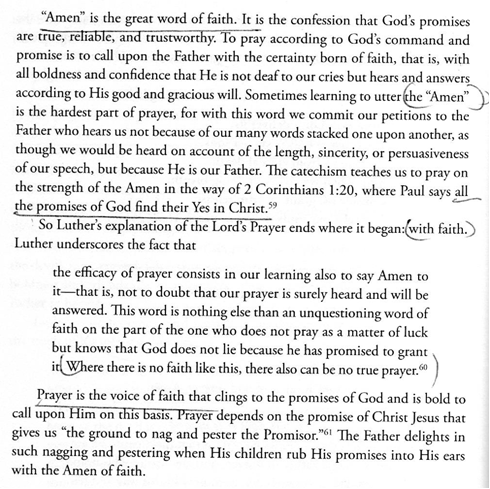